Korfbalvereniging Triade ALGEMENE LEDENVERGADERING16 SEPTEMBER 2022
FINANCIEEL VERSLAG 2021-2022 
EXPLOITATIEBEGROTING 2022-2023
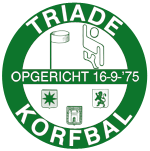 Presentatie:
Exploitatie-overzicht:
      - 2021-2022: realisatie en begroting
      - 2022-2023: begroting
Opbrengsten
Kosten
Balans per 30 juni 2022
Overige gegevens: contributies
OPBRENGSTEN - 1
OPBRENGSTEN - 2
OPBRENGSTEN - 3
OPBRENGSTEN - 4
OPBRENGSTEN – SAMENVATTING
BEDRAGEN
PERCENTAGES
KOSTEN - 1
KOSTEN – 2
KOSTEN – 3
KOSTEN – 4
SAMENVATTING – KOSTEN
BEDRAGEN
PERCENTAGES
SAMENVATTING
OPBRENGSTEN
KOSTEN
EXPLOTATIERESULTAAT
BALANS PER 30 JUNI 2022(bedragen in hele euro’s)
OVERIGE GEGEVENS